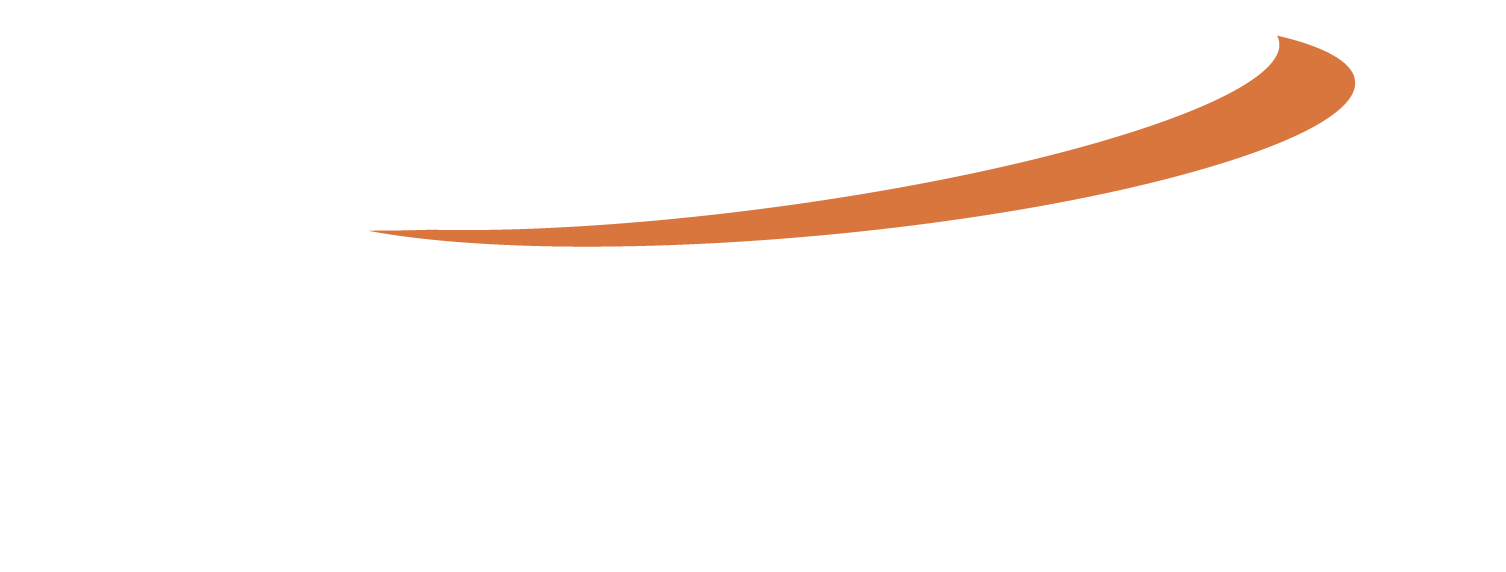 Our mission: to transform how people think about mental illness, make help easier to find, and give people the support they need to get better, and stay better.
Our focus:

Identify gaps in mental health services and create free programming to fill those needs
Help people find the services they need through compassionate, expert guidance
Educate the community about mental health issues to remove biases
Responsibility
Respect
Caring
Expertise
Trust
Emotional Health
Communication
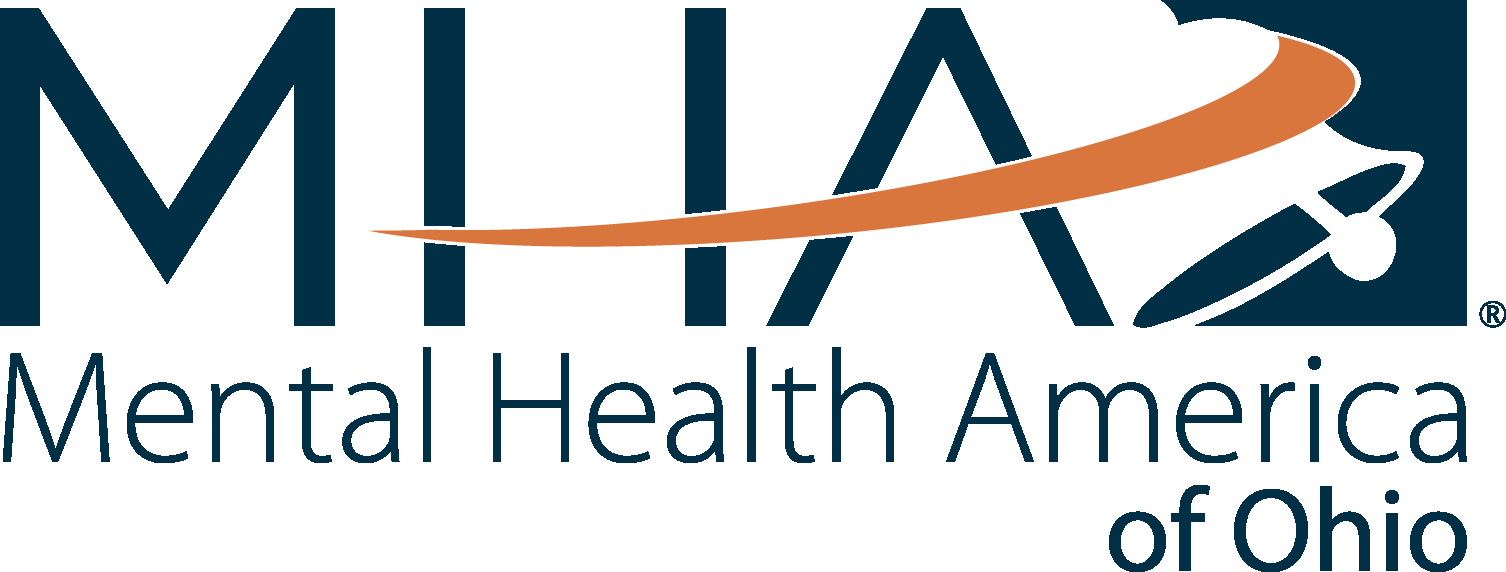 PRO BONO COUNSELING PROGRAM
The Pro Bono Counseling program links volunteer mental health professionals with those who need but cannot afford mental health counseling. 

Program volunteers are licensed and insured mental health professionals

Volunteers provide short-term counseling (8-12 sessions) at no cost to the client

Operates in Franklin, Delaware and Fairfield counties
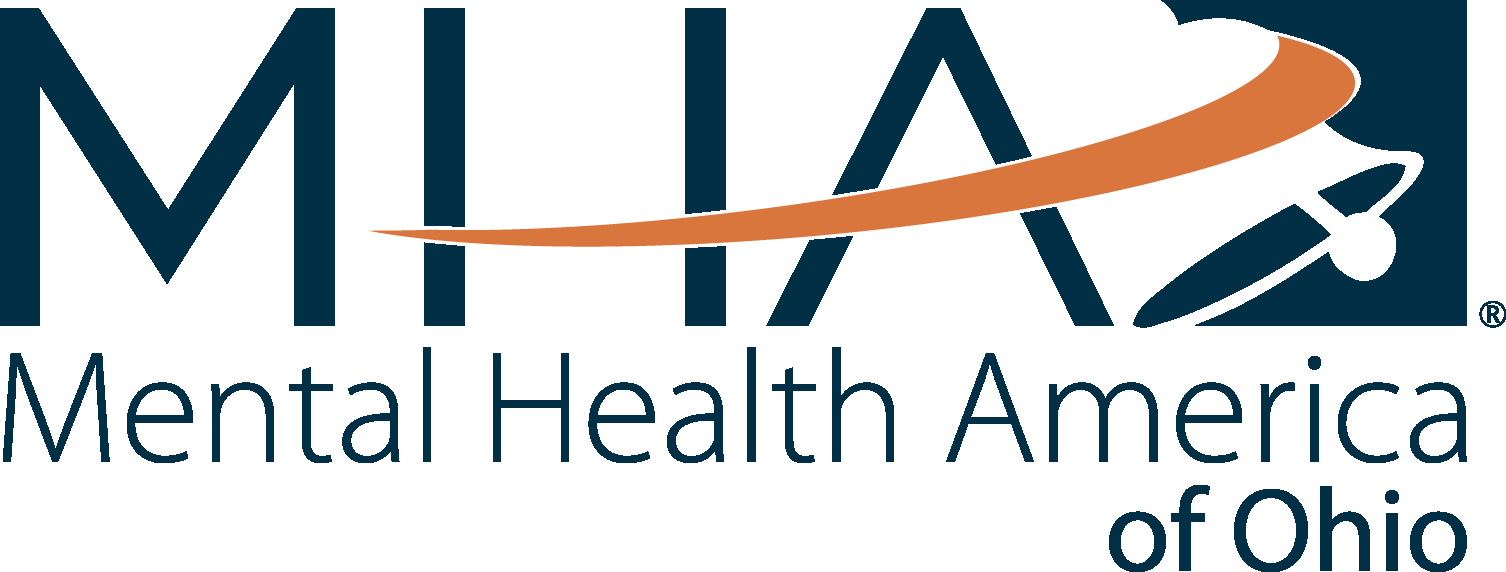 GET CONNECTED PROGRAM
The Get Connected Program assists clients in resolving their concerns by working with agency staff where the client receives services. 

Refers untreated clients to the appropriate service providers

Supplies information about and referral to community resources

All client contacts are confidential, unless permission is given otherwise, and callers receive a response within one business day
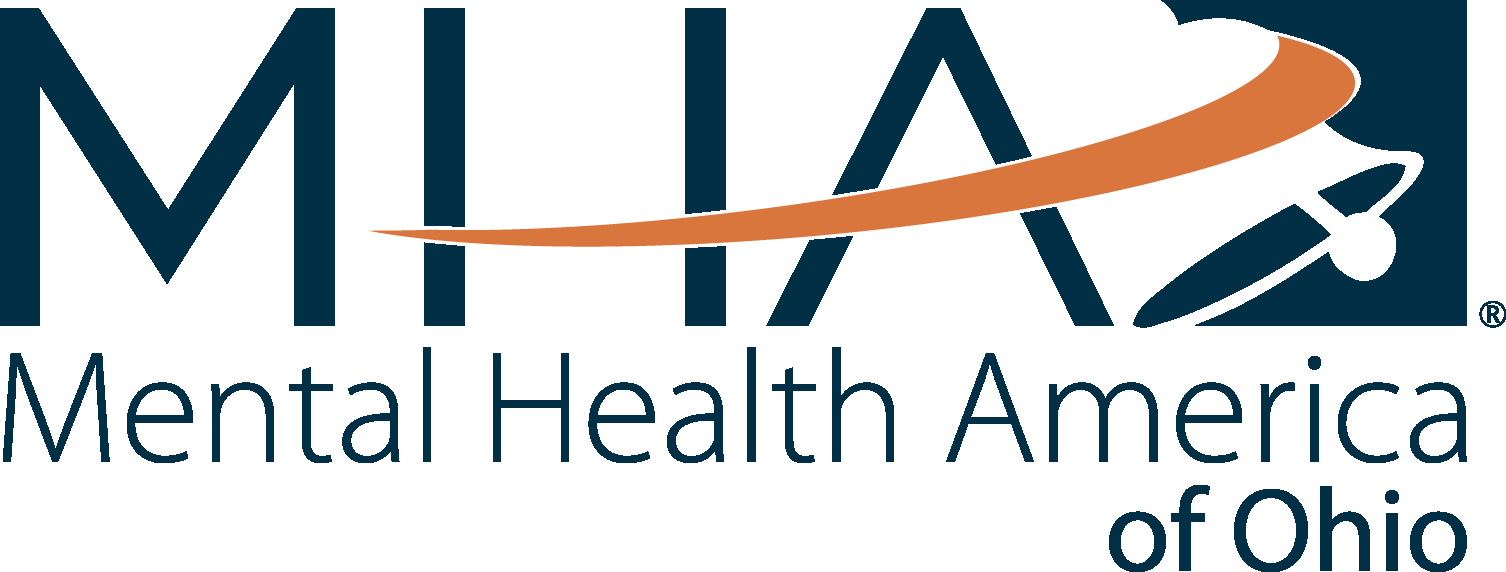 POEM PROGRAM
The POEM Program (Perinatal Outreach and Education for Moms) supports new and expecting mothers who are experiencing maternal mental health complications.

24/7 support line with both phone and text capabilities that provides assessment, informational support, connections to mental health services, and follow up

Multiple in-person and online support groups

Mom-to-Mom mentorship

Referrals to specialized health care providers and community resources and professional education
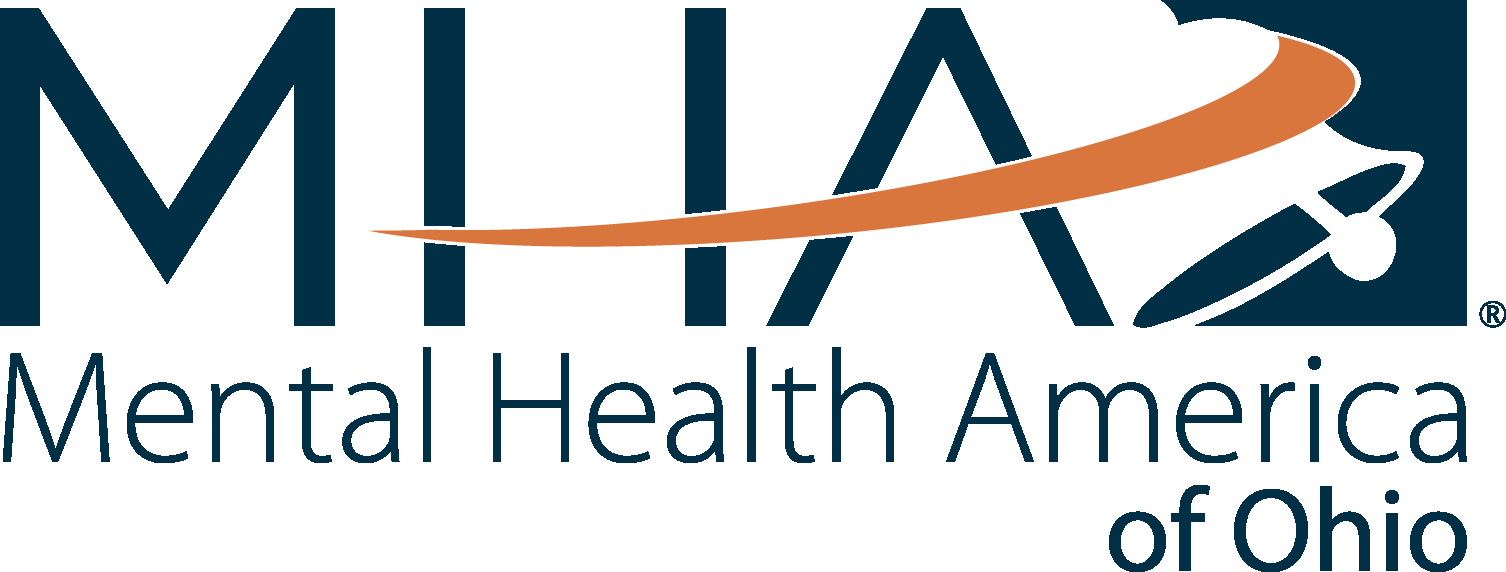 RISE PROGRAM
The Rise Program is an initiative of the POEM program exclusively by and for Black moms. 

24/7 support line with both phone and text capabilities that provides assessment, informational support, connections to mental health services, and follow up

Multiple in-person and online support groups

Mom-to-Mom mentorship

Referrals to specialized health care providers and community resources and professional education
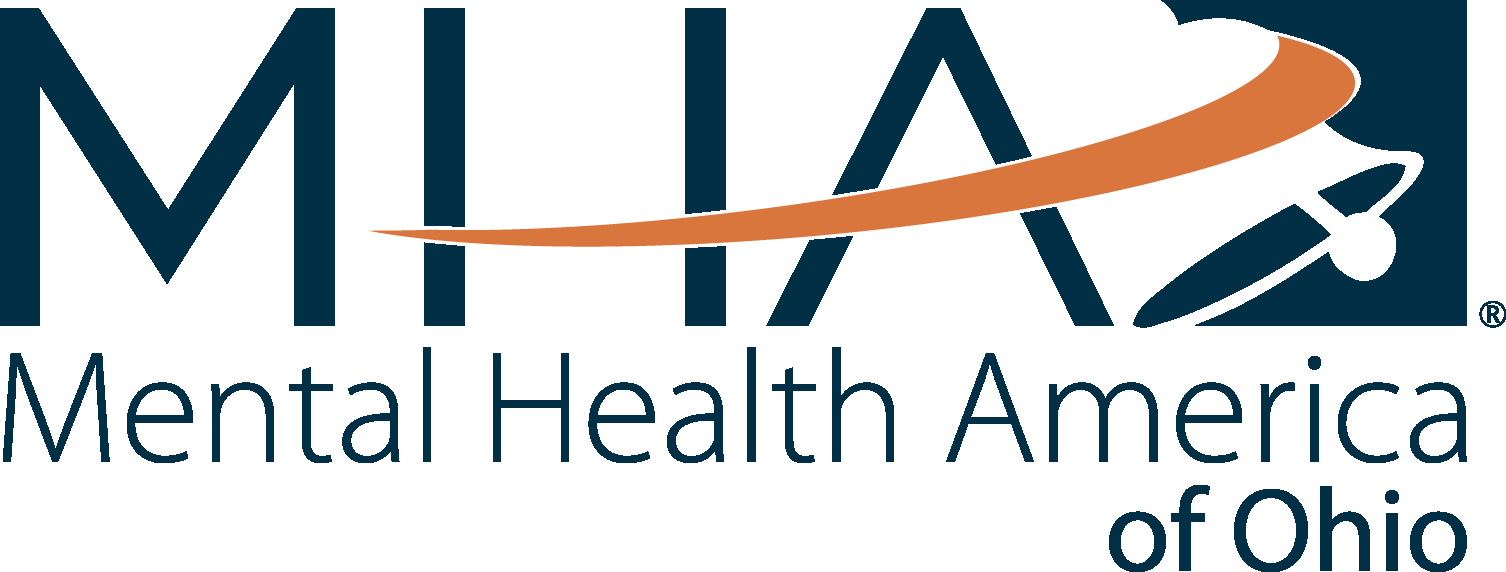 SUPPORT GROUPS
Support Groups are designed to support people struggling directly with various mental health challenges, as well as groups for their families and loved ones.
Groups address: Anxiety; Bipolar Disorder; Depression; Schizophrenia and related symptoms; Obsessive Compulsive Disorder; Caregivers/family members; Maternal mental health; Spanish-speaking participants; women’s mental health; and support for Peer Recovery Supporters

More than 90 percent of the people attending our support groups reported they would recommend their group

The groups are led by experienced facilitators, are drop-in based, and free to the public
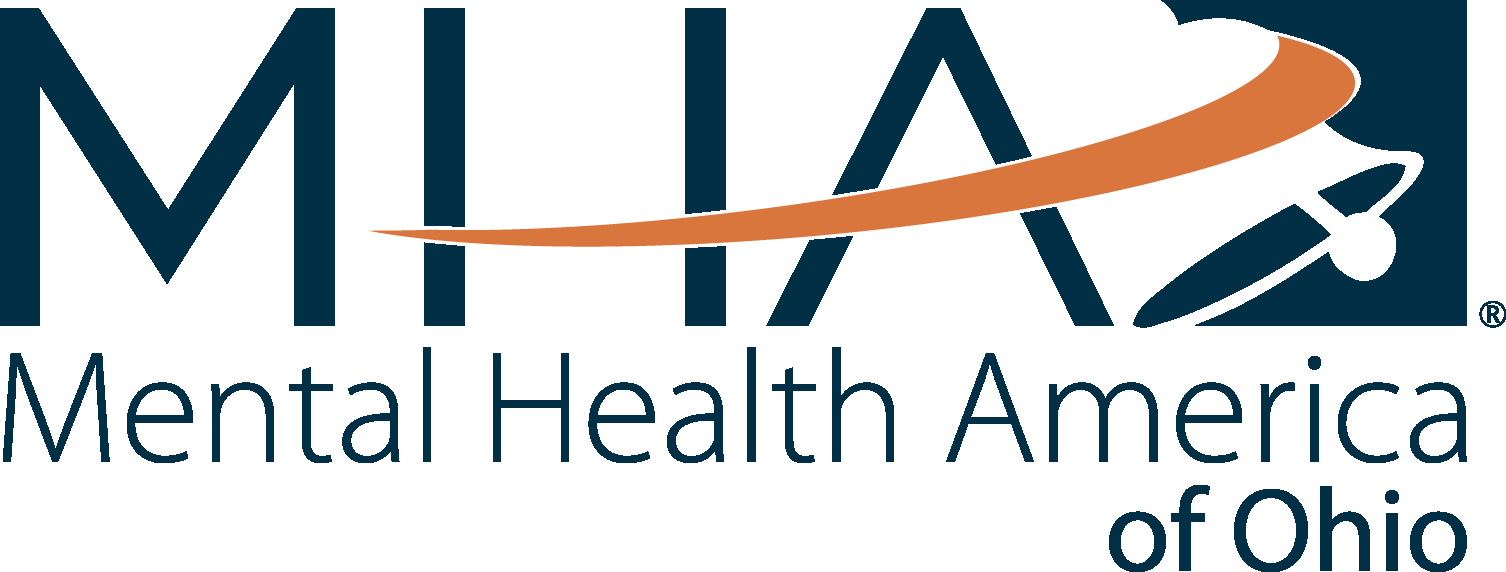 OCCUMETRICS: WORKPLACE HEALTH
The Occumetrics Program offers organizational assessments to reduce turnover and improve employee morale.

Asses employee dissatisfaction through quantitative analysis

Engages employees in focus groups to enrich and illuminate survey data

Recommends specific changes to address the agency’s core issues

One agency reported a 12 percent reduction in turnover, saving $266K in employee replacement costs
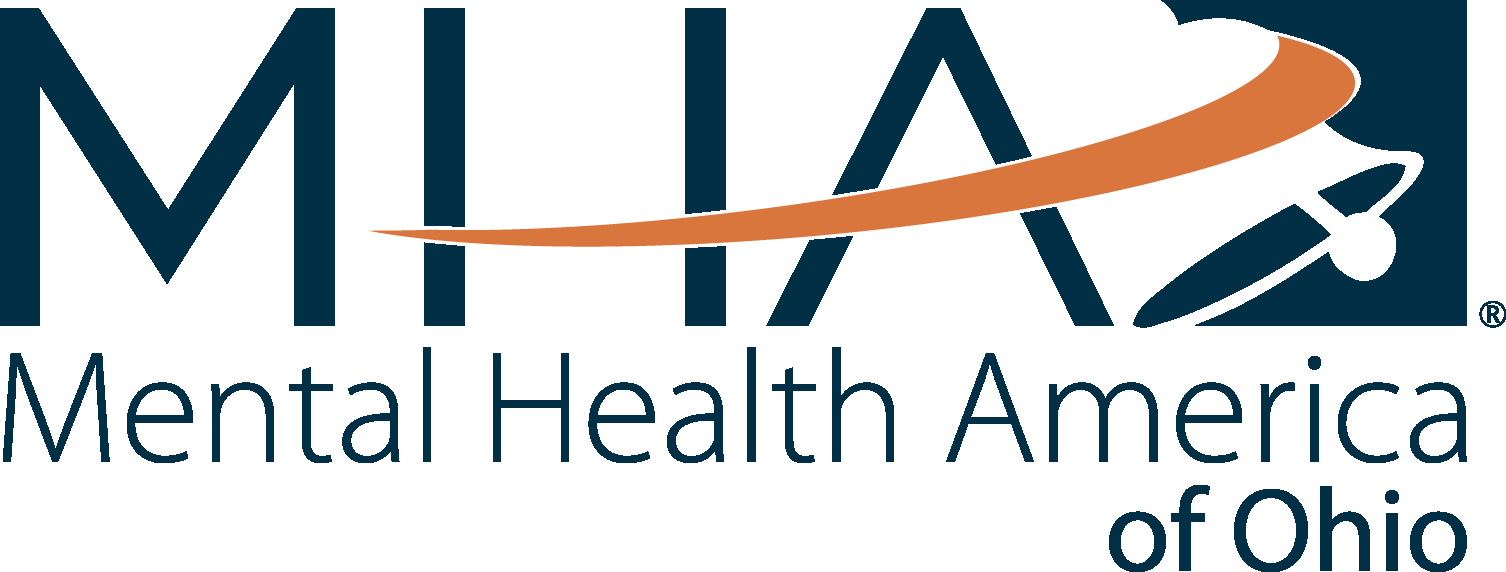 MENTAL HEALTH FIRST AID
Mental Health First Aid teaches adults how to identify, understand and respond to signs of mental illnesses and substance use disorders. 

Utilizing a five-step action plan, participants learn to assess for risk of suicide or harm, listen nonjudgmentally, give reassurance and information, encourage appropriate professional help, and encourage self-help and other support strategies

Two Mental Health First Aid courses are available: Youth Mental Health First Aid which is designed for those working with adolescents (ages 12 – 18), and Adult Mental Health First Aid
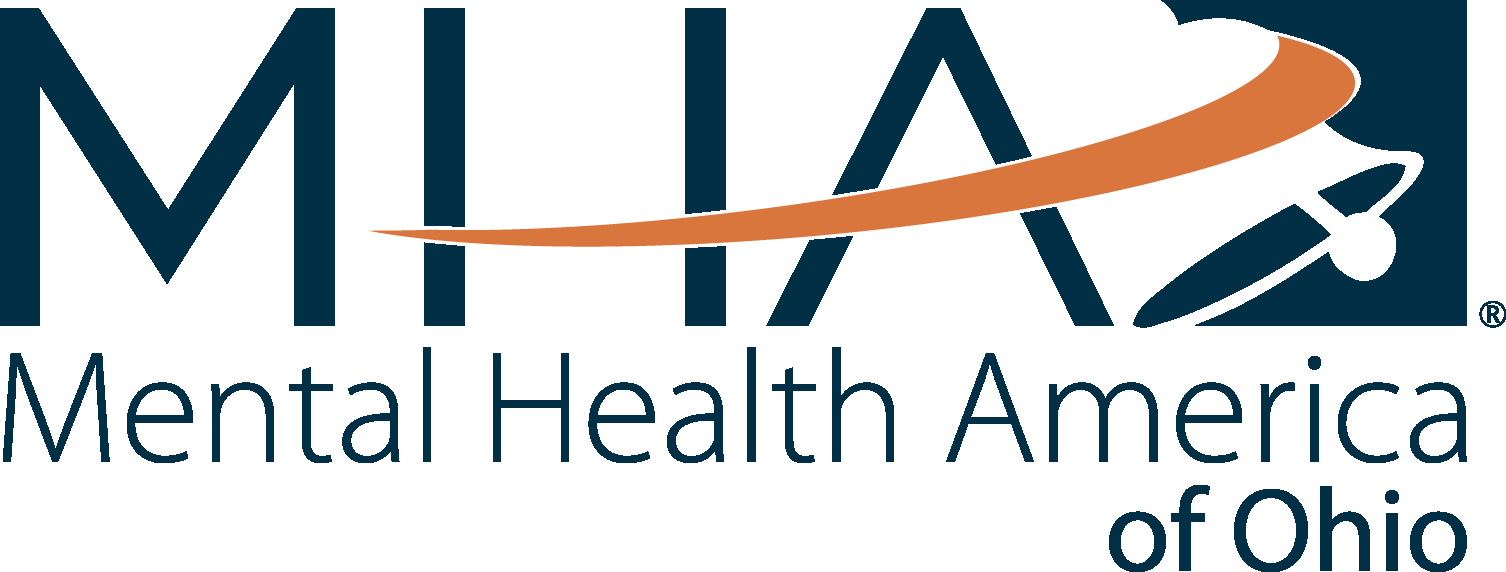 FAMILY ADVOCATE PROGRAM
The Family Advocate Program connects family members and loved ones of persons living with a mental illness to peer Family Advocates. Our volunteers have knowledge of the local mental health system and also personally understand what it means to support a family member, significant other, or friend.

Utilizes peer volunteers who work directly with families

Assisted more than 85 families in 2020 with goals for expansion
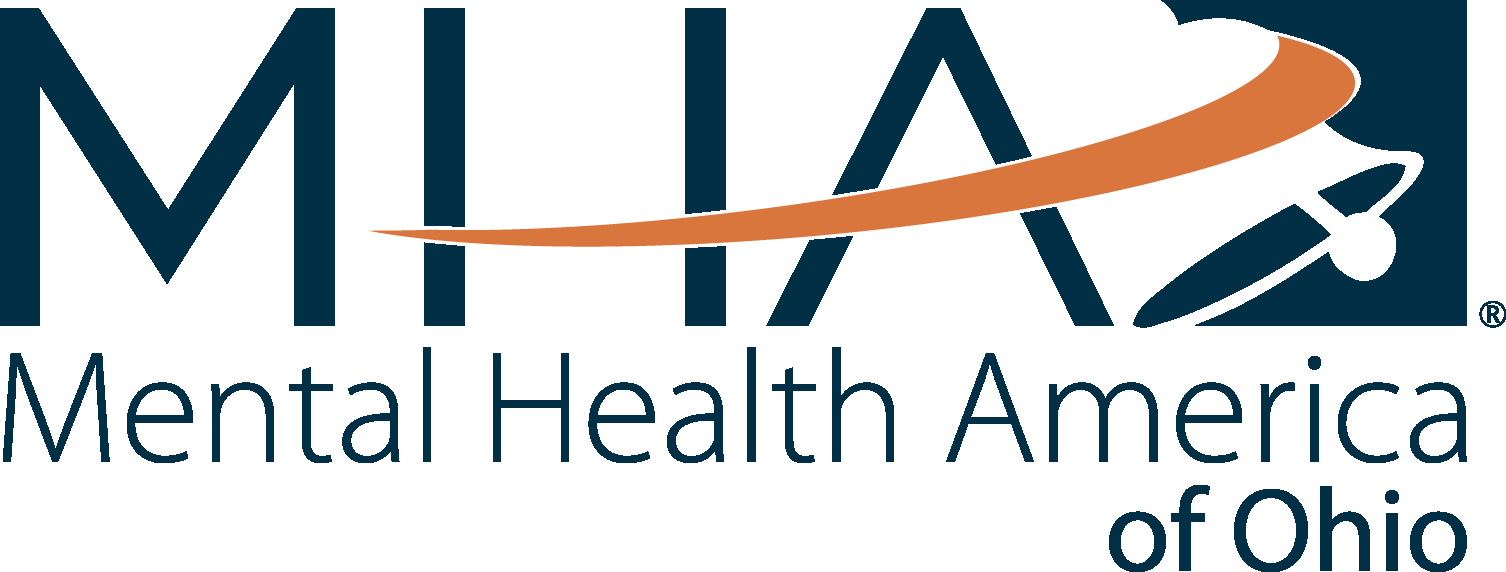 PEER RECOVERY SUPPORTERS PROGRAM
Peer Recovery Supporters are those with direct lived experience of a mental health and/or substance use disorder who are actively in recovery and use their experience to support, guide and encourage others in recovery. 

MHAOhio is committed to growing peer services in Franklin County by increasing the number of state-certified PRS, improving the experience of PRS working in the community, and supporting providers who employ or hope to employ PRS

MHAOhio has convened the Peer Employer Learning Collaborative, a group of providers and other organizations that currently employ or would like to employ Peer Recovery Supporters
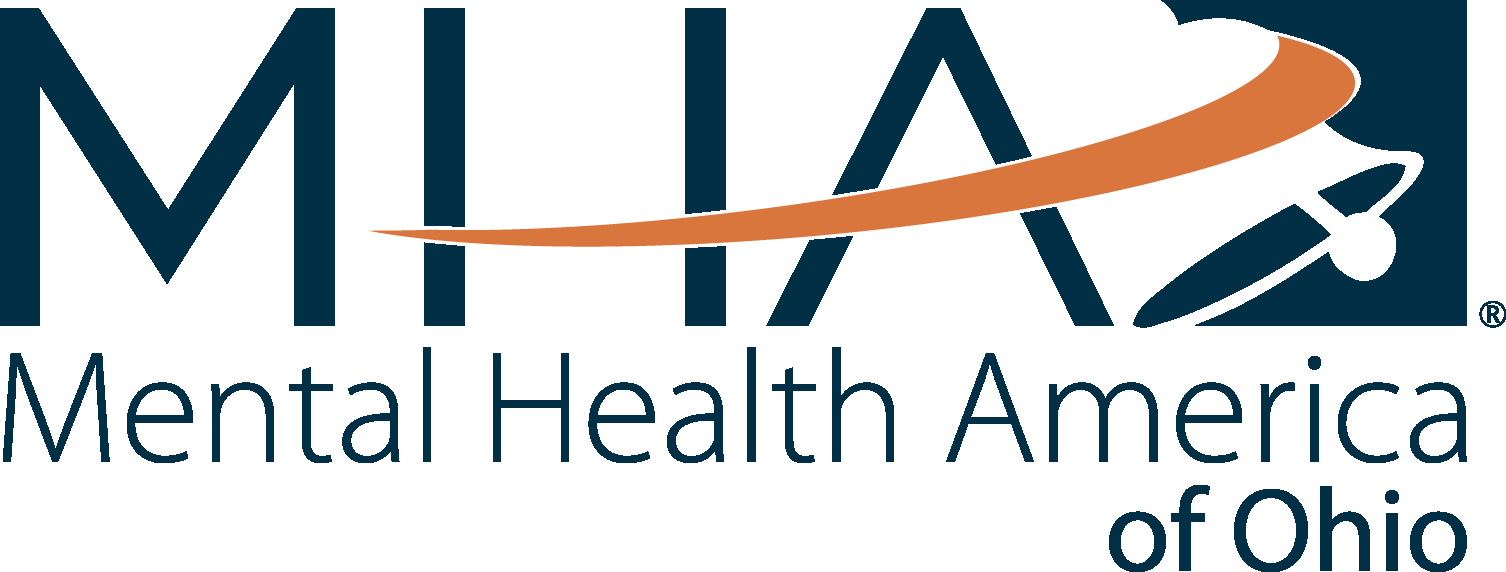 EDUCATION AND ADVOCACY
MHAOhio advocates for individuals and their families who live with mental illness by strengthening our presence at the Ohio Statehouse, actively speaking out on vital mental health care policies, and informing policy decision makers. 

Comprehensive Mental Health and Recovery Services directory with hundreds of local support services available online

Online mental health screenings

Community collaborations and coalitions, legislative issues, and anti-stigma awareness campaigns

Workplace and community education programs for employers, employees, community members, and professionals to learn about mental health and related topics
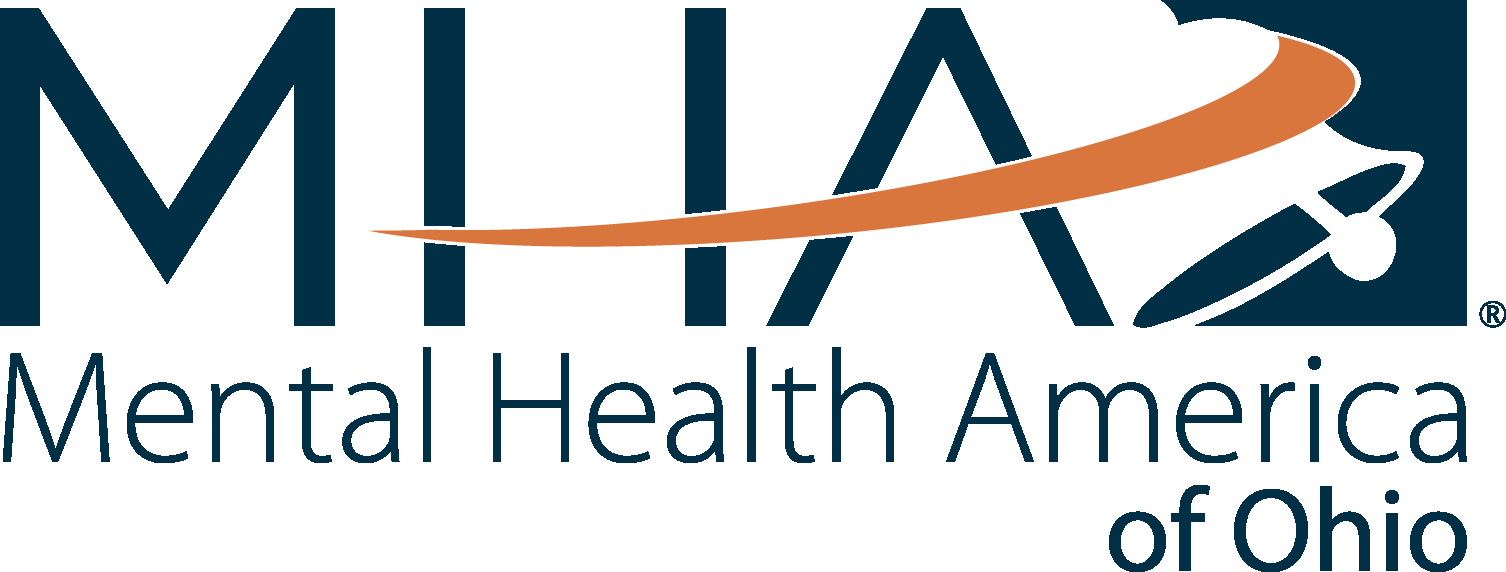 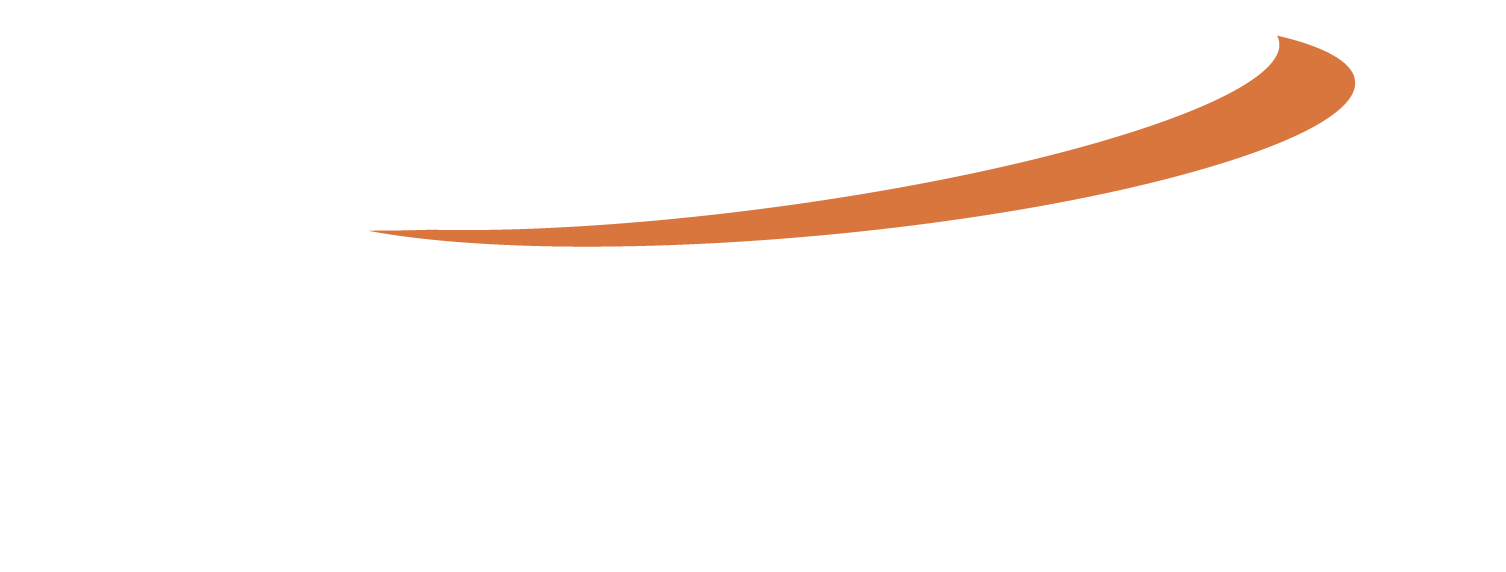 www.mhaohio.org
614-221-1441